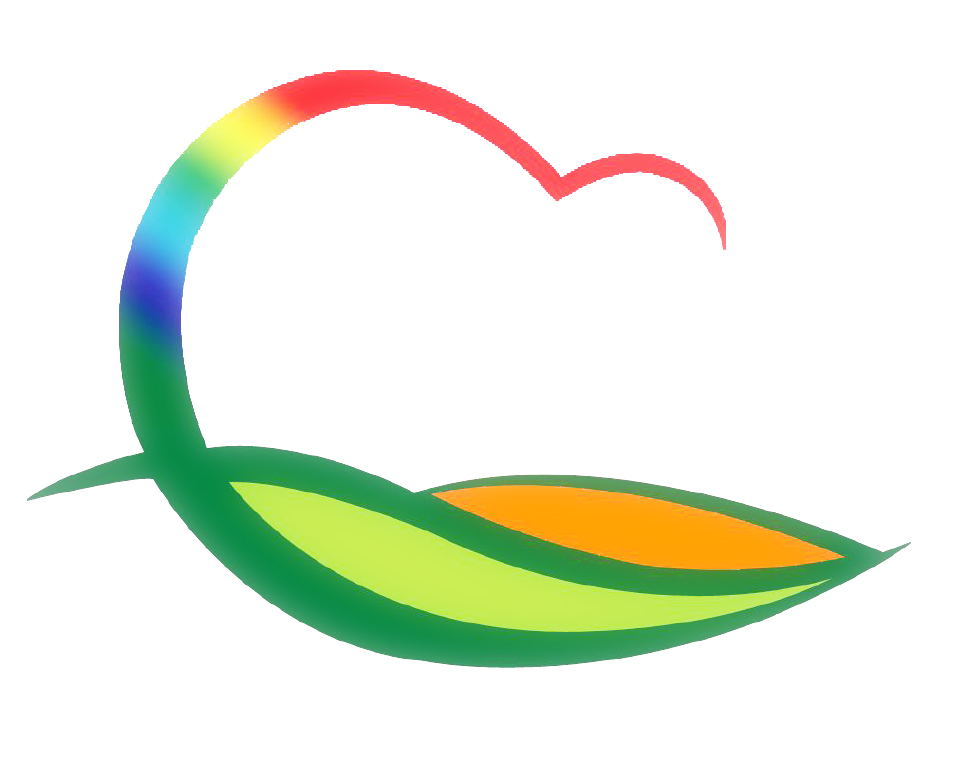 주간업무 (11.8. ~ 11.14.)
도 시 건 축 과
4-1. 피난민거리 전선지중화사업 시험굴착
일  시 : 11. 8.(월) ~ 14.(일)
장  소 : 피난민 거리 사업구간 내
내  용 : 기존도로 시험터파기
4-2. 매천교~용두교 제방 산책로 정비작업
대 상 지 : 영동읍 계산리 641-5번지 일원(L=1km) 
내     용 : 제초 및 산책로 평탄화(마사토 포설)
4-3. 2021년도 소규모 주민생활 편익사업 발주
대 상 지 : 용산면 구촌2리 농로 확장공사 등 7건
사 업 비 : 157백만원
4-4. 농촌마을회관 행복센터 조성사업 
사업기간 : 21년 5월 ~ 11월
사 업 량: 200백만원(설계리 마을회관) 
내     용 : 사업 추진현황 점검(공동체 다목적실 증축 190㎡)